Жылу қозғалтқыштары
Жалпы мәлімет
Жылу  қозғалтқыштары деп - жүйенің  ішкі энергиясының  бір бөлігін  механикалық  энергияға  айналдыратын  және  соның есебінен жұмыс істейтін  құрылғыларды айтайды
Жылу қозғалткыштарыныңтүрлері
Іштен жанатын                 Бу және газ                   Реактивті 
                                            трубиналы 

Ең көп таралған түрі-іштен жанатын қозғалтқыштар.
Себебі,ол арзан, әрі тиімді және де табиғатқа зияны ең 
аз болып табылады.
Қазіргі заман қозғалтқыштар
Трубиналы ұшақтарда, локомотив-терде,теңіз кемелерінде
Реактивті зымырандар мен ұшақтарда
Пайдасы
Экономиканың дамуына ықпал етеді;
Қолайлы жағдай жасауға көмектеседі;
Адам еңбегін жеңілдетуге, бір жерден екінші жерге тез жетуіне көмектеседі;
Зияны
Биосфераны ластайды;
Қоршаған ортаның температурасын жоғары-латады;
Табиғи отын қорларын азайтады;
Адам ағзасына әсер етеді;
Іштен жану қозғалтқышының  автокөліктерде көбінесе төрт цилиндрлі түрі пайдаланылады, цилиндрлердің жұмысы – олардағы жұмыстық жүріс бірінен кейін бірі орындалатындай болып атқарылады.
Жетістіктері
1.Массасы жеңіл;
2.Өте ыңғайлы (компактілі);
3.Пайдалы әсер коэффициенті  (25-30%)
Кемшіліктері:
1.Жоғары сапалы отын қажет етеді;
2.Құрылымы күрделі;
3.Иіннің айналу жылдамдығы жоғары;
4.Улы газдар;
5.Шу.
Қолданылуы:
Газ турбиналарында иінді-шатунды механизм  мен  бу қазандығының жоқтығы оларды жылу және атом электр станцияларында электр энергиясын өндіруде, көліктерде қолдануға мүмкіндік береді.
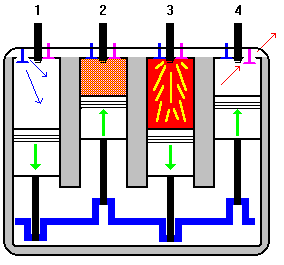 төрт тактілі цикл
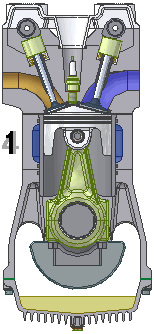 Іштен жану қозғалтқышы
1 - такт -сору
2 - такт - сығылу
3  - такт - жұмыстық жүріс
4 - такт – шығару
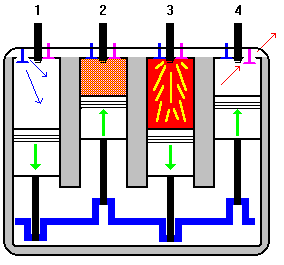